Building Java Programs
Chapter 10 & 11
Lists and Sets

reading: 10.1, 11.2
Week 2: 10/1-10/5
Monday
Client of Collections: Lists and Sets
Tuesday
Style
Wednesday
Stacks and Queues
Thursday
Stacks and Queues
Friday
Reference semantics
Objects
HW2
Collections
collection: an object that stores data;  a.k.a. "data structure"
the objects stored are called elements
some collections maintain an ordering; some allow duplicates
typical operations: add, remove, clear, contains (search), size

examples found in the Java class libraries: (covered in this course!)
ArrayList, LinkedList, HashMap, TreeSet, PriorityQueue

all collections are in the java.util package
	import java.util.*;
Lists
list: a collection of elements with 0-based indexes
elements can be added to the front, back, or elsewhere
a list has a size (number of elements that have been added)
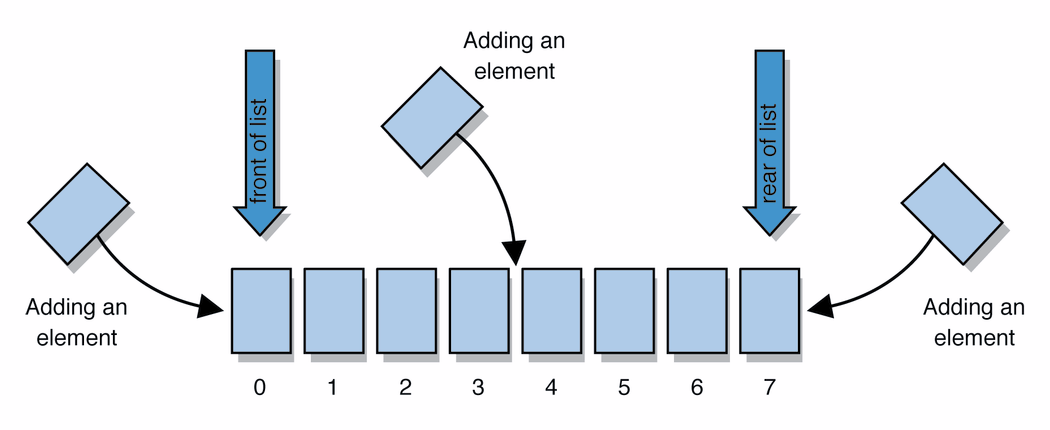 ArrayList of primitives?
The type you specify when creating an ArrayList must be an object type; it cannot be a primitive type.

	// illegal -- int cannot be a type parameter
	ArrayList<int> list = new ArrayList<int>();


But we can still use ArrayList with primitive types by using special classes called wrapper classes in their place.

	// creates a list of ints
	ArrayList<Integer> list = new ArrayList<Integer>();
Wrapper classes
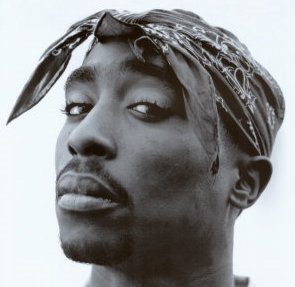 A wrapper is an object whose sole purpose is to hold a primitive value.

Once you construct the list, use it with primitives as normal:

ArrayList<Double> grades = new ArrayList<Double>();
grades.add(3.2);
grades.add(2.7);
...
double myGrade = grades.get(0);
Exercise
Write a program that counts the number of unique words in a large text file (say, Moby Dick or the King James Bible).

Store the words in a collection and report the # of unique words.
Once you've created this collection, allow the user to search it to see whether various words appear in the text file.

What collection is appropriate for this problem?
The "for each" loop (7.1)
for (type name : collection) {
		    statements;
		}

Provides a clean syntax for looping over the elements of a  List, Set, array, or other collection

List<Double> grades = new ArrayList<Double>();
...

for (double grade : grades) {
    System.out.println("Student's grade: " + grade);
}


More readable and can be more efficient
"the"
"of"
"if"
"to"
"down"
"from"
"by"
"she"
"you"
"in"
set.contains("to")
true
"him"
"why"
set.contains("be")
false
set
Sets (11.2)
set: A collection of unique values (no duplicates allowed)that can perform the following operations efficiently:
add, remove, search (contains)

We don't think of a set as having indexes; we just add things to the set in general and don't worry about order
Set implementation
in Java, sets are represented by Set type in java.util

Set is implemented by HashSet and TreeSet classes


TreeSet: implemented using a "binary search tree";pretty fast: O(log N) for all operationselements are stored in sorted order

HashSet: implemented using a "hash table" array;very fast: O(1) for all operationselements are stored in unpredictable order



Note: This O(something) notation won’t be covered until next week. It’s okay not to know what it means yet.
Set methods
Set<String> set = new TreeSet<String>();     // empty
	Set<Integer> set2 = new HashSet<Integer>();
	set.add(“hello”);
 	set.add(“goodbye”);
 	set.add(“hello”);
  System.out.println(set); // [“goodbye”, “hello”]